Социальные проблемы детей с СД 1 т в ЦАО г. Москвы
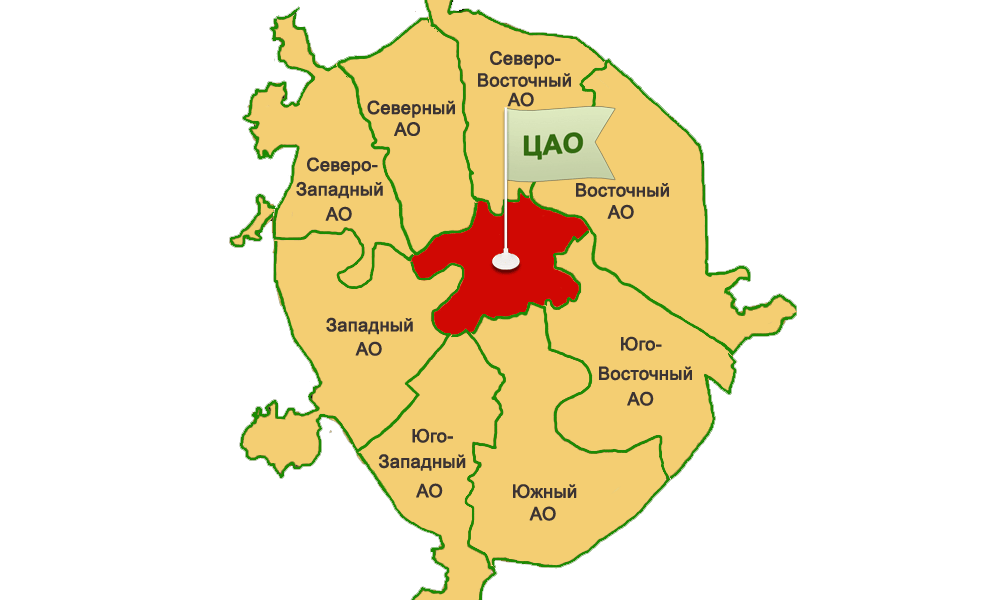 Телеконференция  «Оказание медико-социальной помощи семьям  детей с СД1т в трудной жизненной ситуации»
Москва, ЦАО
03.06.2020 г
Несколько слов о СахарномДиабете
Диабет в настоящее время называют чумой 21 века! Количество  больных  в мире в настоящее время  достигает более 400 млн. человек и по прогнозам ВОЗ к 2025 г может достигнуть более 500 млн!!!
Сахарный  диабет бывает 1( инсулинозависимый )  и  2                                             ( инсулинонезависимый   ) типов
В  детской  практике  в  основном  СД 1 типа, диабет молодых
Что же такое  диабет? Дословный перевод с латинского- «мочеизнурение»
Сахарный диабет 1 типа- это  аутоиммунное  тяжелое, не излечимое  хроническое заболевание, связанное  с  дефицитом  гормона  инсулина в организме.
Пусковым  механизмом  аутоиммунного  процесса может быть вирусная  инфекция,  стресс,  заболевания  поджелудочной  железы  и др..
Аутоиммунное заболевание - это когда  на клетки своего  организма, ткани, ферменты , продукты  обмена и т.д. организм  воспринимает  «свои  как чужие »  и  вырабатывает  антитела! И эти АТ начинают «убивать» собственные клетки!
Инсулин- гормон ,который превращает  глюкозу  крови в гликоген, который  является  основным  энергетическим  источником  для организма человека.
На фоне дефицита  инсулина –происходит дефицит  гликогена                               ( энергетический голод),организм  начинает использовать другие источники энергии (жир-при «топке »  которого   происходит отравление организма кетонами-далее тяжелое состояние кетоацидоза-кома-и ….)
Сопровождается это  состояние выраженной жаждой, частыми мочеиспусканиями, похудением  и т.д.
Чем опасен диабет?-острыми состояниями декомпенсации и своими осложнениями!
Немного истории
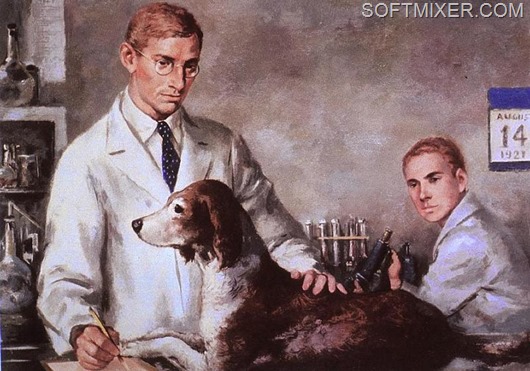 C:\Users\андрей\Desktop\frederick-banting-and-charles-best-everett_thumb[5][1].jpg
В январе 1922 года  молодой канадский ученый Фредерик  Бантинг вместе со своим помощником Чарльзом Бестом, впервые в истории спас жизнь, сделав инъекцию инсулина 14-летнему мальчику, страдавшей тяжелой формой сахарного диабета. Вместо того, чтобы получить патент на изобретенный им инсулин и  впоследствии сказочно разбогатеть, Бантинг передает все права  Торонтскому  Университету.
В дальнейшем права на производство инсулина перешли к Канадскому совету по медицинским исследованиями и  в конце 1922 года новый препарат появился на рынке лекарств.
Открытие Фредерика  Бантинга  и его коллеги Чарльза Беста спасло жизнь миллионам людей
В 1923 году ,признавая первое великое достижение  ХХ века в области биохимии и медицины  Бантингу  и  Маклеоду  была присуждена Нобелевская премия.
 Заслуги Беста  были проигнорированы, что чрезвычайно  задело Бантинга и он добровольно вручил половину своей  Нобелевской премии Бесту!
Ф. Бантинг  родился 14 ноября 1891 года.
С 2007 года Всемирный день борьбы с диабетом проводится под эгидой  ООН и чтобы увековечить заслуги Ф. Бантинга перед миром и людьми была и выбрана дата рождения этого гениального и бескорыстного ученого!!! 
                      14 ноября
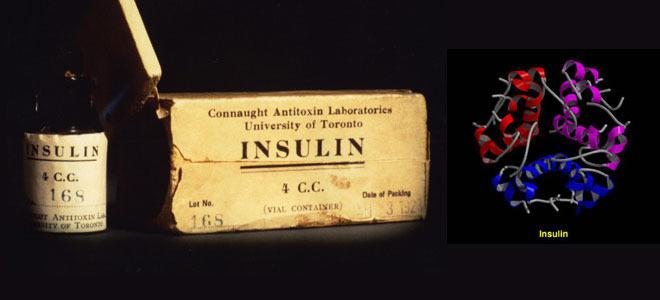 Лечение диабета у детей
На сегодня  способов излечения  сахарного диабета не существует.
Терапия инсулином-это поддержание  жизни человека  и  возможность  качественной жизни!      У детей это возможность  полноценно  расти   и формироваться.
Но лечение инсулином сопряжено с рядом трудностей : в первую очередь-это  множественные подкожные инъекции  инсулина ( 4-6 инъекций в сутки),которые пациент вынужден делать на основные приемы пищи или при высоком уровне сахара в крови!
Для правильного расчета дозы инсулинов  требуется постоянный контроль уровня сахара крови, который пациенты проводят с помощью  аппаратов –глюкометром (забор крови из пальца).Количество таких измерений до 8-10 раз в день!
В понятие лечения диабета входит обязательно !соблюдение специальной диеты, которая требует учета (и  расчета ) углеводов пищи!
И конечно соблюдение определенного режима дня.
Когда ребенок заболел диабетом
В старте диабета ,как правило , ребенок попадает в стационар(в эндокринологическое отделение).
Когда диагноз установлен( верифицирован)- назначается и подбирается терапия инсулинами.
Родители, ребенок обучаются технике инъекций инсулина, самоконтролю глюкозы крови, коррекции доз инсулинов, диетотерапии( подсчету углеводов)
Далее ребенок выписывается домой под наблюдение амбулаторного врача эндокринолога и родителей!
Все тяготы  контроля, питания , инсулинотерапии ложатся на родителей и детей!
 Бессонные ночи и дни при колебании сахара( высокий или низкий),капризы ребенка при инъекции инсулина или определении уровня сахара крови , перепады настроения!
Полный психологический дискомфорт  и  прессинг  болезни! Бесконечные вопросы: почему ? что делать ? как жить дальше?
Многие родители( матери) вынуждены оставить работу, чтобы полноценно помогать и опекать  своего  ребенка.
Лечение диабета-это ежедневный труд!!!
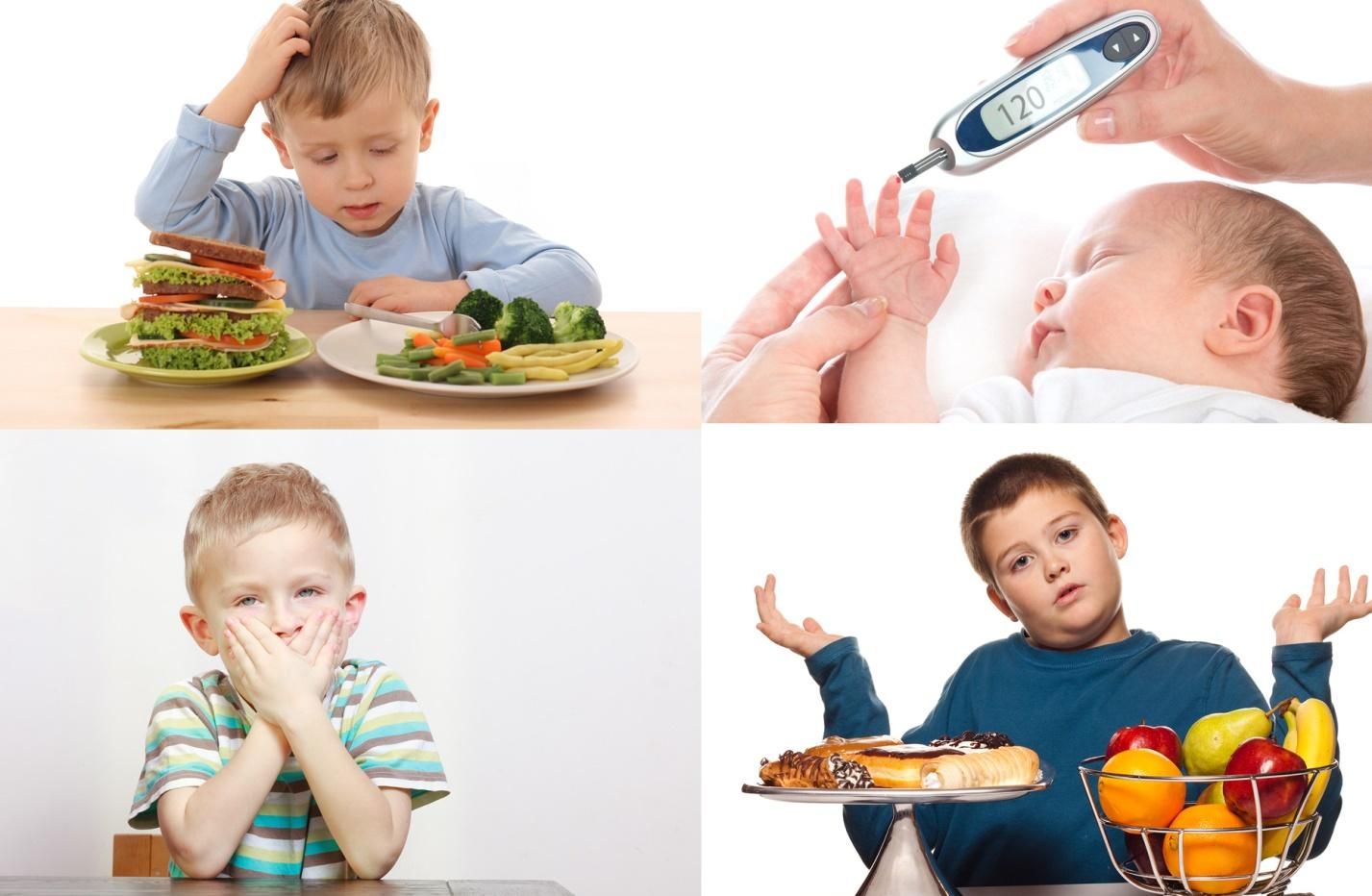 Дети ЦАО с СД 1 типа
На 01.01.2020 г в ЦАО  было зарегистрировано 187 ребенок с диагнозом Сахарный диабет 1и 2 типов ( с СД 2 т - 7 детей)
Распределение по возрастам СД 1 т:
С 0-4 х - лет- 10 чел.
С 5-9- и лет - 43 чел.
С 10-14- и лет -81 чел.
С 15-17- и лет -47 чел.
Заболевших СД 1 т за 2019 г ( впервые выявленных)- 38 человек ( мах  количество из заболевших  дети 3-10 лет)
99% всех детей с СД 1 т имеют  статус  ребенка-инвалида
58 детей с СД 1 т  находятся на помповой терапии
85% детей с СД 1 т – пользователи НМГ
Оказание медицинской помощи детям с СД 1 т в ЦАО
Детское население ЦАО г. Москвы на 01.01.2020 г- 99 тыс. человек(возраст  от 0 до 18 лет)
В ЦАО  медицинскую помощь оказывают в трех  АПЦ : ДГП№104( +филиалы№№1,2,3),ДГП№38(+филиалы№№1,2,3)ДГП№32(+филиалы1,2,3) и поликлиническое отделение при ДГКБ№13 им. Н.Ф. Филатова
Распределение прикрепленного населения: ДГП№104 ( 33 тыс. чел.),ДГП№32(30 тыс. чел.)ДГП№38+поликл.отделение ДГКБ№13 (36 тыс. чел.)
Обеспеченность кадрами: в округе работают 4 детских врача эндокринолога( АПЦ№№104,32,38 и поликл.отд.ДГКБ№13)+ 1 медицинская сестра( АПЦ№104)
Стационарную помощь детям с  эндокринной патологией оказывают МДГКБ, ДГКБ им. З.А .Башляевой, ФГБУ НМИЦЭ МЗ РФ,УДКБ 1 ММИ,РДКБ
Лекарственное обеспечение
Всем детям с СД 1 типа  регулярно  врачами детскими эндокринологами выписываются препараты инсулина ( из расчета индивидуальной потребности), расходные материалы для измерения сахара крови ( для аппаратов - глюкометров),иглы  инъекционные   ( для ручек- шприцев инсулиновых),расходные материалы для инсулиновых помп (канюли, резервуары, инфузионные наборы). 
Лекарства и расходные материалы  выписываются по  льготе, бесплатно.
Получают   лекарства +расходные  материалы в 5-и аптеках округа.
Расходные материалы для приборов НМГ не входят во льготный перечень !(приобретаются родителями за свой счет)
Диабет –болезнь дорогая! Многие вынуждены  покупать дополнительно расходные материалы(тест-полоски).
Социальный статус семей ЦАО
В ДГП№104  наблюдаются 110 детей с СД 1 т                           ( врач  эндокринолог  Матяж И.В.)
Из этого количества детей  в  неполной семье, где воспитанием  занимается одна  мать – 20%
Из общего числа  этих  семей – 45%  матерей не работают
Многодетных  семей , где есть дети с СД 1 т- 15%
Из  детей с СД 1 т дошкольного возраста – 10% посещают д/с ( не полный день),остальные –индивидуально занятия в Беби-клубах или др. кружках( не бесплатно)
Около 25% детей  с СД1т занимаются спортом  в  спортивных секциях
При опросе родителей были озвучены проблемы, которые есть у родителей (семей) детей с СД 1т
Многие   семьи  нуждаются в материальной поддержке                         ( особенно матери-одиночки)
В правовой помощи 
Часто семьи при заболевании ребенка с СД1 типа попадают в сложные конфликтные семейные ситуации (нуждаются в семейной психологической помощи).
В начале заболевания ребенка СД 1т (да и при большом стаже диабета) родители( чаще матери) остро  нуждаются  в  психологической поддержке ( профессиональной)!
В психологической проф. поддержке нуждаются родители подростков с СД 1т (сами подростки особенно)
Родители и дети  часто сталкиваются с проблемами  в общеобразовательных школах ( с учителями, одноклассниками и тд)
Проблемы  есть  в летний период  времени (организации отдыха детей с СД 1т)
Нуждаются в помощи организации досуга детей с СД 1т(клубы для подростков , детей дошкольного возраста)
Спасибо за внимание!


Надеемся   на    сотрудничество!!!
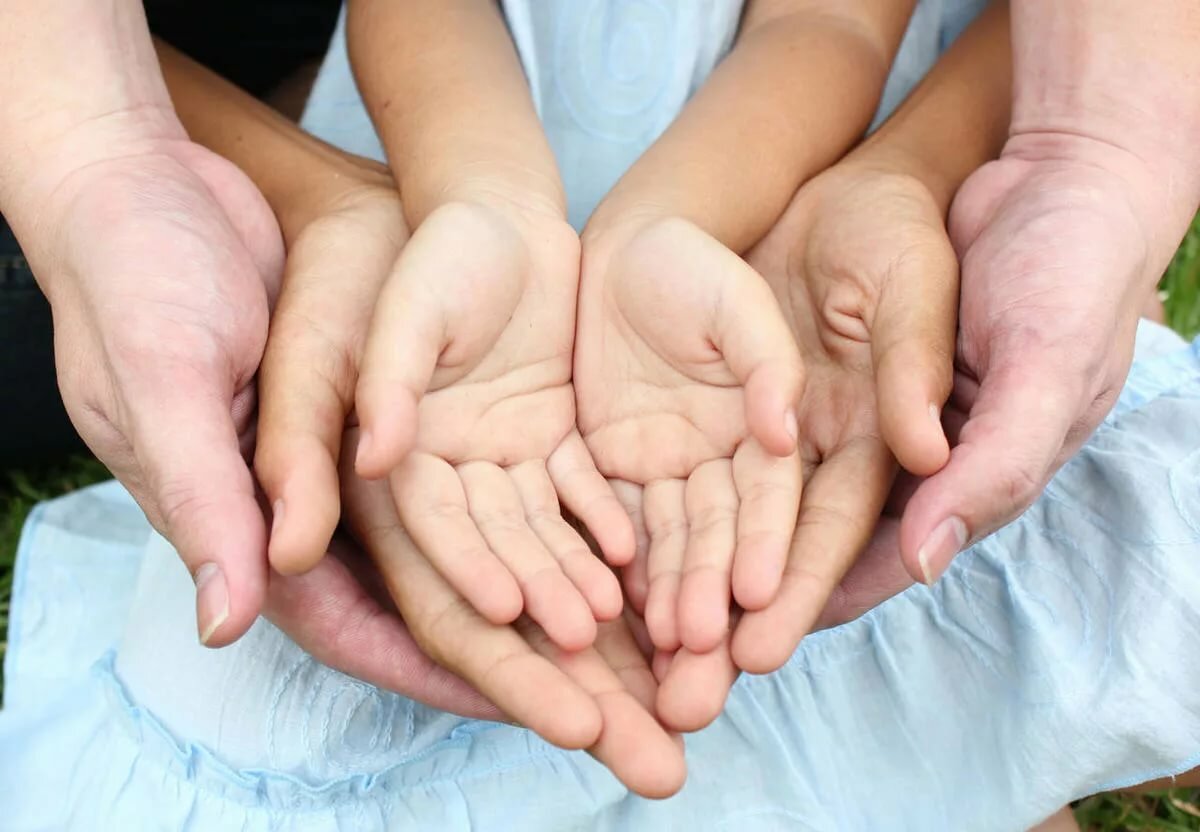